What Is (And How Do I Use)
Progressive Enhancement
Barney Boisvert
http://www.barneyb.com/
Who, What, When, Where, and Why?
Oxford comma!
[Speaker Notes: Sr. Application Engineer at Mentor Graphics
CF user since 1999
Tall, furry, blah blah blah]
Glad Wrap Hats!
[Speaker Notes: This is bad progressive enhancement, but is often the kind of thing people think of.

EVOLUTION is progressive enhancement, glad wrap hats are just … weird.]
Escalators!
[Speaker Notes: Is this progressive enhancement?

I’m going to decline to answer for the moment...]
Elevators!
[Speaker Notes: Eh?  What?]
Progressive Enhancement
Target baseline
No CSS?
No JS?
Broken support?
Enhance for better UAs
CSS is PE!
Strictly additive
No regression!
[Speaker Notes: The absence of CSS is pretty rare among visual UAs, but not unheard of.
The absence of JS is more common than you’d think/hope.]
Graceful Degradation
Target high-end
Degrade for other UAs
Rounded corners
Client-side validation
Lots of ‘degrade’ targets
High regression
[Speaker Notes: Every browser degrades differently, so you have to test all of them or you’ll get “broken” degradation.]
PE vs. GD
Progressive Enhancement
Graceful Degradation
Accessibility
Rich UAs still benefit 
No alienation
JS disabled
CSS compromised
Here’s hoping!
Here’s hoping!
Here’s hoping!
Here’s hoping!
Here’s hoping!
[Speaker Notes: Rich UAs get nav skip / tab order, better SEO, etc.

Ever left ‘disable all JavaScript’ checked on accident?

No PE app is devoid of GD.  GD is simply unavoidable.  The trick is to manage the degradation, not rely on it.]
Escalators?
[Speaker Notes: Still going to decline...]
The Basic Pieces
RIAs are for later.  They are interesting as a counterpoint to the PE vs. GD debate, but they’re a different animal.
Semantic Markup
Semantic Markup
HTML4 is reasonable
HTML5 standardizes semantics
[Speaker Notes: I think HTML 5 is ideal, but only where it gracefully degrades to HTML4.  The new stuff is questionable, and will be for a while.

‘class’ attribute should be semantic (“error” not “red”).]
Element Targeting
CSS
Present semantics


jQuery(…), $$(…)
Enrich semantics
[Speaker Notes: $$(…) is Prototype]
Functional Targeting
if (navigator.geolocation)

jQuery.support.XXX

Modernizr
[Speaker Notes: The cornerstone of the PE vs GD debate.]
Additive Approach
Start simple



Enhance where possible
Client-side manipulation
[Speaker Notes: Simple
 - meets the need
 - runs everywhere
 - zero dependencies
Enhance
 - usability, performance
 - might not run everywhere
    - explicit checks to ensure compatibility]
Client-Side Manipulation
DOM manipulation



Partial-page injection
[Speaker Notes: Separate slide because this is both important and broad.

Reorder operation commits via Ajax, updates via TR flip-flop
Login operation commits via Ajax and redirects

PPI is a specialization of DOM manip.  I find it more useful in PE apps, in the general case.

Beware state synchronicity!!!!  It’ll kick your ass!]
RIAs
Platform specific



Holistic approach
[Speaker Notes: RIAs only work on one platform (JS, Flash, Silverlight, or Java)
 - PE/GD lets you support many platforms
Can’t go halfway, it’s all or nothing
 - PE/GD lets you improve pieces of an app individually]
Elevators!
[Speaker Notes: Elevators are the RIAs.  Escalators are the PE/GD.  But which...]
Code!
Because codeless presentations are for boring old people who couldn’t manage to walk through the snow uphill both ways in time to write the code.
[Speaker Notes: username uniqueness check
  ajax to facade for check
  status displayed via DOM manip
geographic data collection
  detect
  DOM manipulation to add form fields
  server-side handles optional fields]
Geolocation
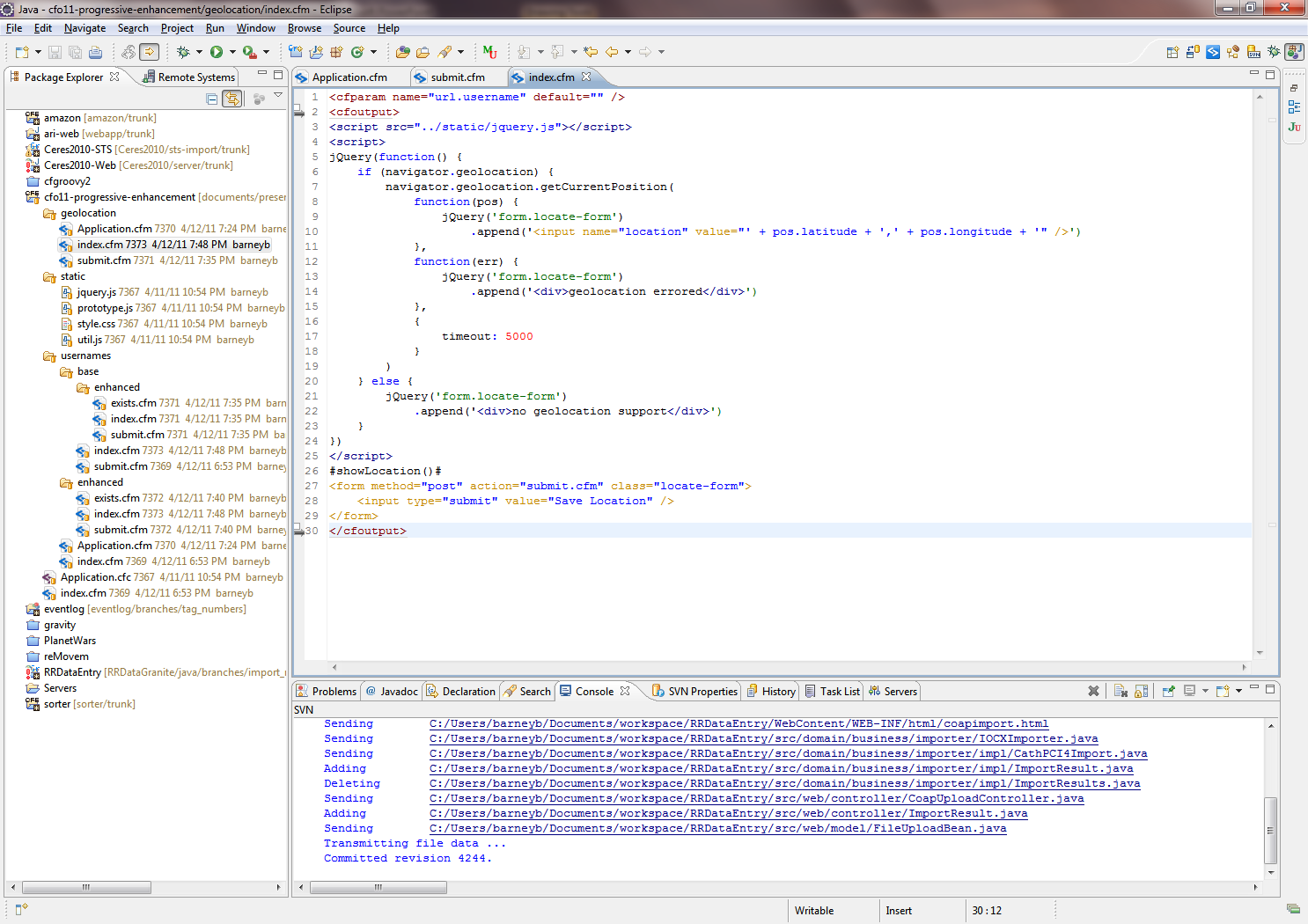 Username Validation
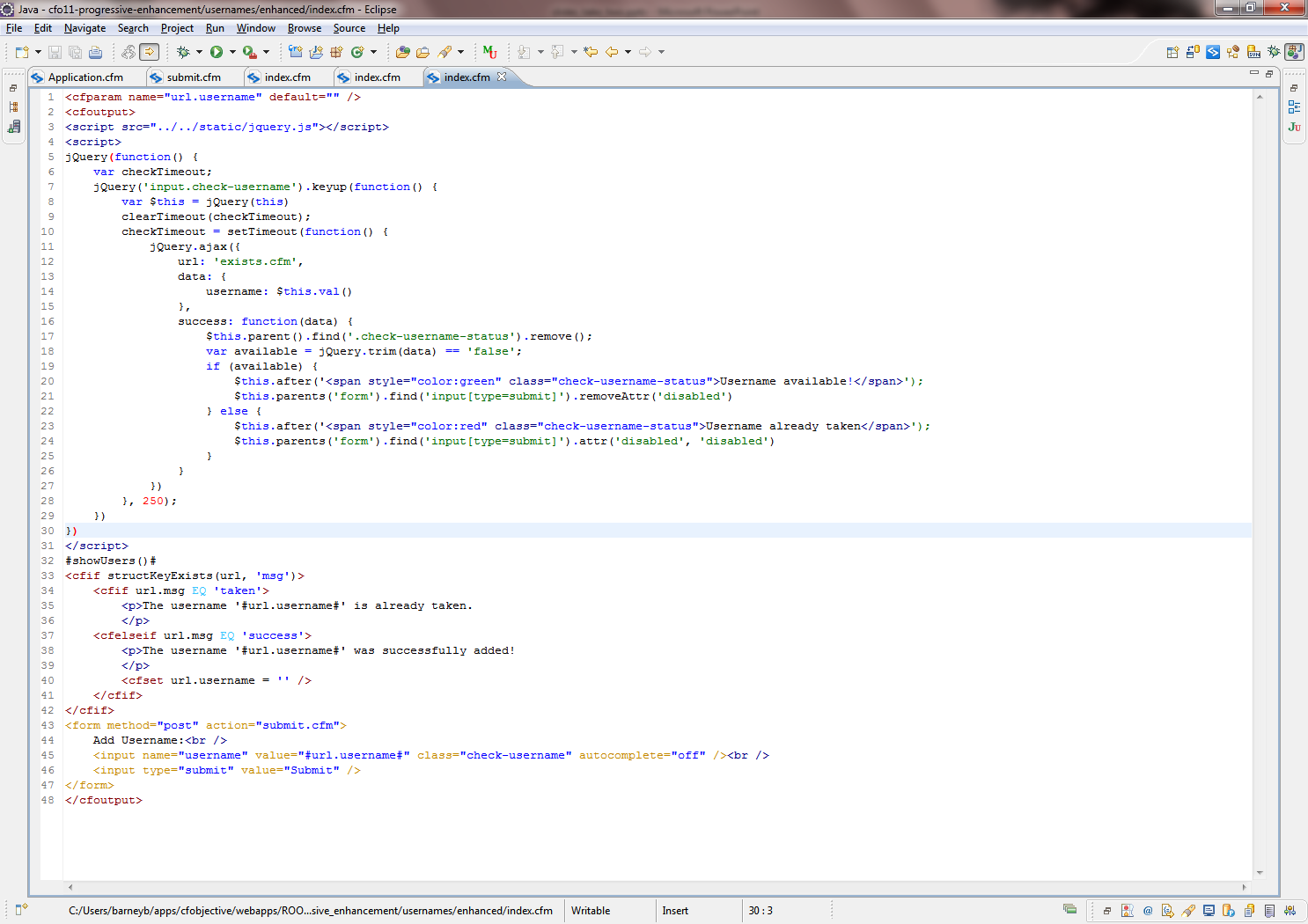 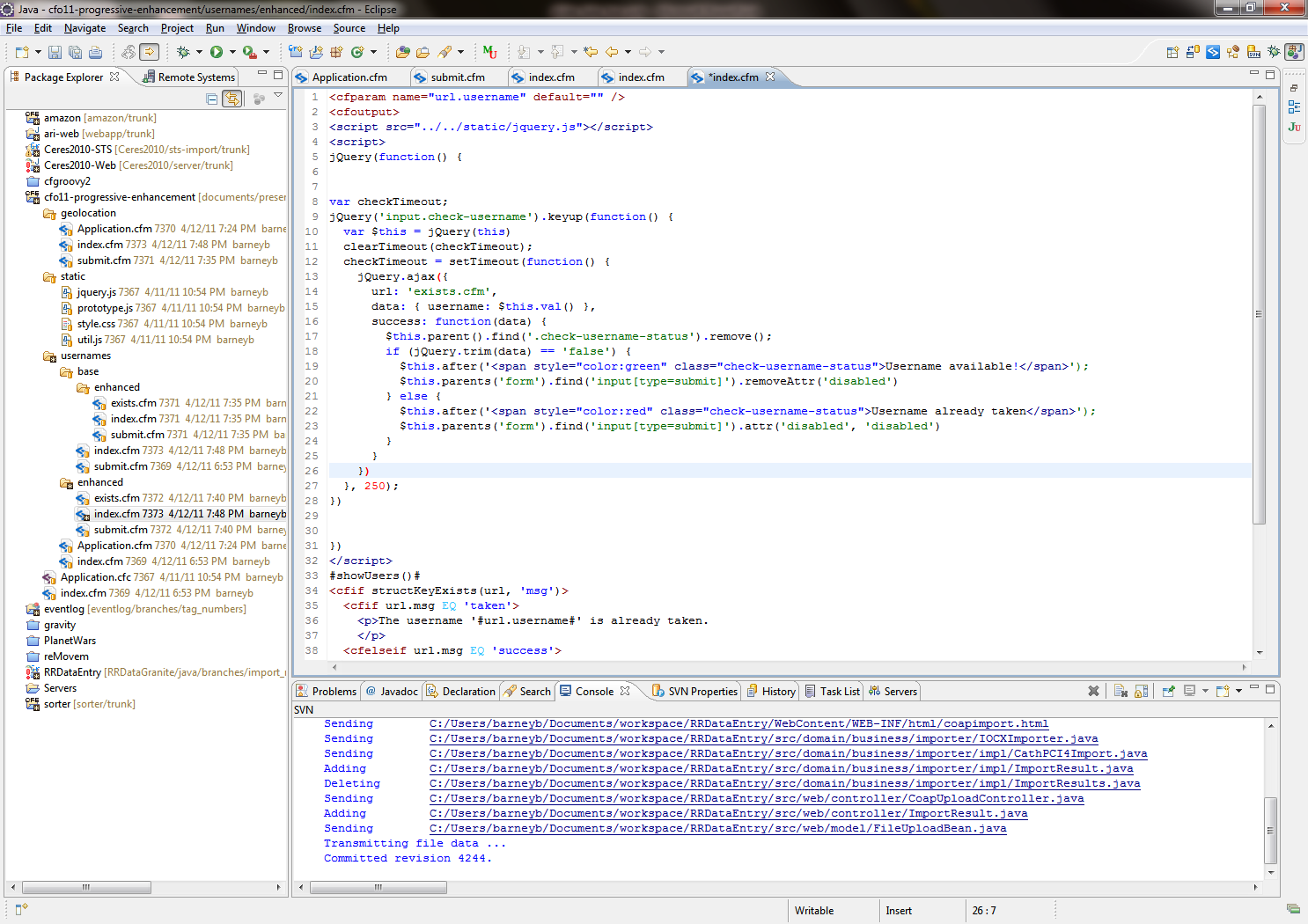 Other Use Cases
Semantic form validation
[Speaker Notes: Username unique checks
scheduling conflicts]
Other Use Cases
Semantic form validation

Increasing widget usability
[Speaker Notes: Autocomplete
Range SELECTs into slider or steppers
Constrain values / dynamic hinting]
Other Use Cases
Semantic form validation

Increasing widget usability

Collapse multi-pageload process
[Speaker Notes: DELETE requests must be POSTs

Old: link on listing, confirm delete form, DELETE action, rerender [shorter] listing
New: link on listing, modal confirm “dialog”, ajax POST to DELETE action, DOM-manip to update listing]
Other Use Cases
Semantic form validation

Increasing widget usability

Collapse multi-pageload process

No-reload paging
[Speaker Notes: Partial-page load to fetch next page
DOM manip to update pager]
Other Use Cases
Semantic form validation

Increasing widget usability

Collapse multi-pageload process

No-reload paging

No-reload sequential submission
[Speaker Notes: Ajax-submit the form
 - on success, indicate to the user and reset [part of] the form
 - on error, modal indicator with messages

Avoid a few HTTP requests, but more important: avoid the page reload/initilization

Watch for now-unsynchronized client-side state]
Testing
Can there be enough?  Never.  Can we try?  Yes.  Should we?  Probably.  Should we follow that up with a Scotch?  Yep.  Or three?  YES!
Progressive Enhancement
Modern
Browser
Old
Browser
Modern
Browser
Modern
Browser
Modern
Browser
…
[Speaker Notes: Each arrow is controlled by explicit checks.

Enhance from base (universal) functionality only where you know it’ll work]
Graceful Degradation
Modern
Browser
Old
Browser
Old
Browser
Old
Browser
Old
Browser
…
[Speaker Notes: With GD, every UA is a potential regression, because you don’t get to choose.

Branded versions of IE anyone?]
Development Mindset
GD == build awesome, pray it works
PE == build working, make it awesome
[Speaker Notes: Every change should start with a functional markup-only implementation, then go through the CSS and JS enhancement phases.  If you don’t, you’re just doing GD (i.e., hack and pray).]
Conclusion
For without a conclusion, the sounds from my mouth were but a pointless disturbance of air molecules.
[Speaker Notes: Semantic structure.

Present structure.

Enrich structure.]
Which One Are They?
[Speaker Notes: Graceful Degradation.]
Other Sessions
Sandra Clark
WAI-ARIA (in 15 minutes, right here)

Adrian Pomilio
Building HTML5 Applications (Friday @ 3 pm)
Soapbox*
If you're not using version control, start.  Before you write another line of code.
If you don't use a Front Controller framework, start. (I like FB3Lite, but then I wrote it)
Learn about your tools. They're all far more powerful than you believe.
* I’m going to read this one verbatim.  Sorry.
Contact
bboisvert@gmail.com
http://www.barneyb.com/
@barneyb